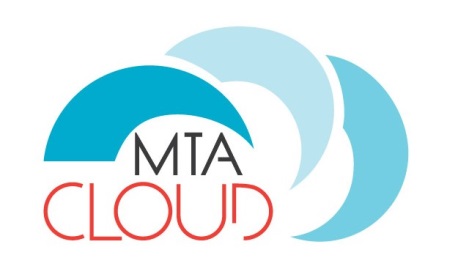 Adatmozgatás az MTA Cloudon Data Avenue segítségévelMTA Cloud workshop 2017. november 21.
Nagy Enikő
nagy.eniko@sztaki.mta.hu
MTA Cloud csapattag
Szoftverfejlesztő
Hajnal Ákos
hajnal.akos@sztaki.mta.hu
Tartalom
Adatmozgatási nehézségek
Mi az a Data Avenue?
Data Avenue használati lehetőségek (példa)
MTA Cloud tároló megoldások
Data Avenue GUI
Data Avenue REST API
Data Avenue klaszter bemutató
Összegzés
Adatmozgatás nehézségek
Különböző típusú tárolók különböző felhőkön
Korlátozott képességű és mennyiségű eszköz, amely két felhő közötti adatmozgatást támogatja 
felhasználók megtartása a cél
pld.: winSCP, dragondisk, cyber duck csak felhő és saját gép között
Nagy méretű adat vagy sok adat mozgatása esetén nehézségek (a fájlt először le kell tölteni a saját gépünkre, majd feltölteni a cél gépre)
redundáns adattárolás
megnövekedett transzfer idő
nagy mennyiségű háttértárra van szükség az asztali számítógépen is
Mi az a Data Avenue?
Tároló menedzsment szolgáltatás
MTA SZTAKI LPDS által fejlesztett
Összes tipikus tárolási művelet és adatmozgatás két tároló között
Mappák/bucketek készítése
Fájlok/mappák fel-és letöltése, törlése, másolása, átnevezése, áthelyezése
Legnagyobb előnye: protokollok széles körű támogatása, amely lehetővé teszi a különféle elosztott tárolási erőforrások közötti egyszerű adatátvitelt a különböző hálózati protokollok között.
Jelenleg támogatott típusok: S3, sftp, GridFTP, iRODS, SRM szerverek
Data Avenue használati lehetőségek
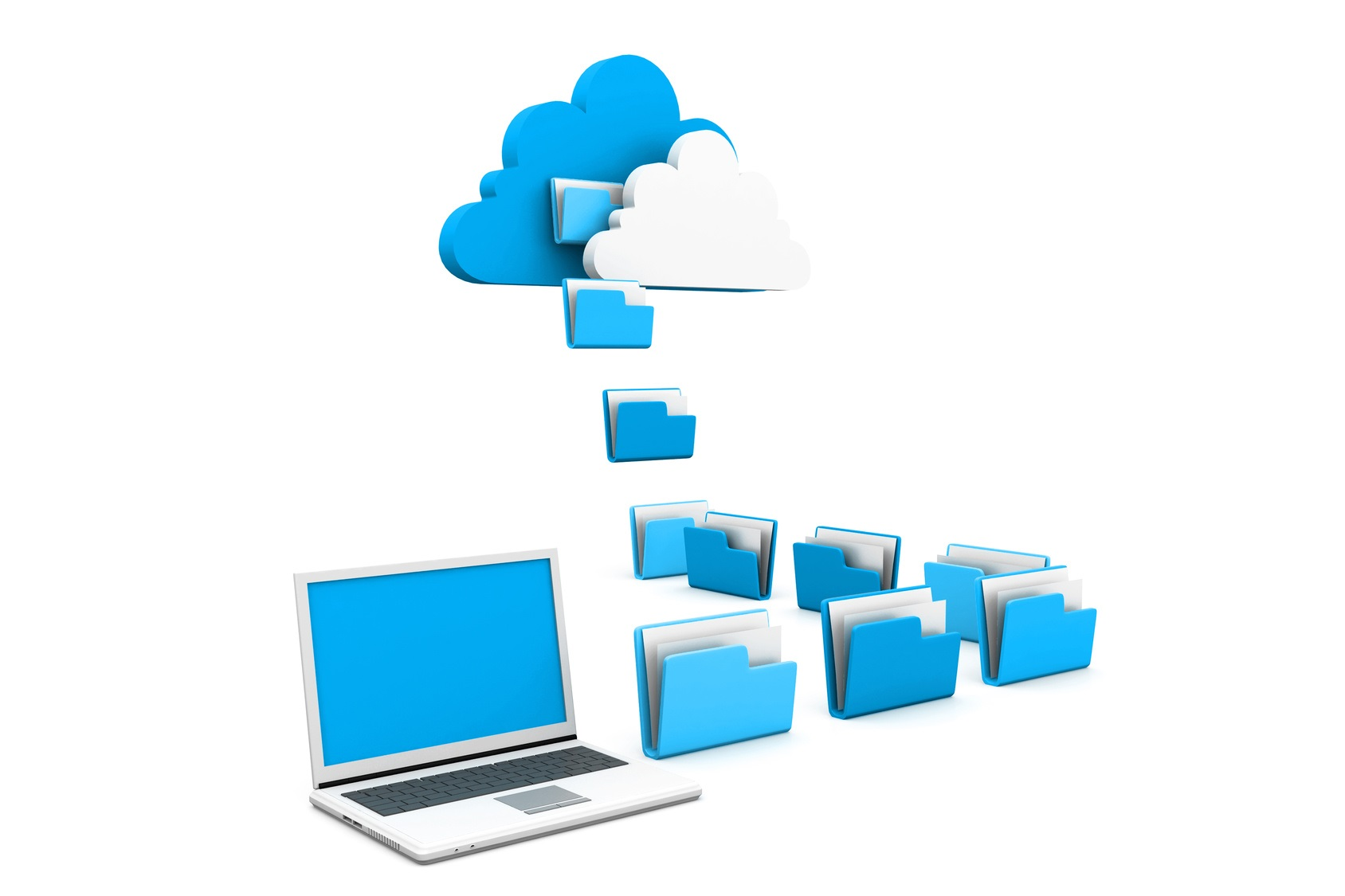 Fájl mozgatása az asztali számítógép és az MTA Cloud között vagy fordítva
Fájl mozgatása egy külső tárolóról az MTA Cloudra vagy fordítva
Fájl mozgatás az másik felhőről az MTA Cloudra vagy fordítva
Data Avenue használatára példa
DataAvenue és dedikált tároló gép felállítása MTA Cloudban
Külső S3 tárolóról lementjük az új, dedikált tárolóra az adatokat a DataAvenue segítségével
DataAvenue segítségével dedikált tárolóról adatmozgatás
MTA CLOUD
VM
VM
S3 STORAGE
S3 STORAGE
DATAAVENUE
VM
MTA Cloud tároló megoldások
Volume igénylés 
Volume létrehozás (Horizon)
Volume virtuális géphez csatolás (Horizon)
Volume konfiguráció
S3 tároló létrehozása (network, konténer indítás)
Adatvesztés/adatkorruptálódás ellen snapshot készítése a tároló csomópontról, amelyből vissza lehet állítani a korábbi állapotot
MTA Cloud csapat segítsége (info@cloud.mta.hu)
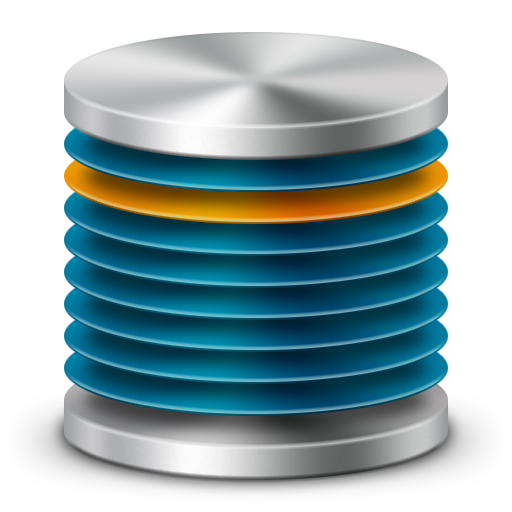 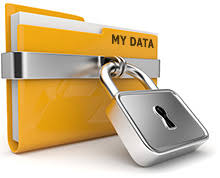 MTA Cloud volume létrehozás
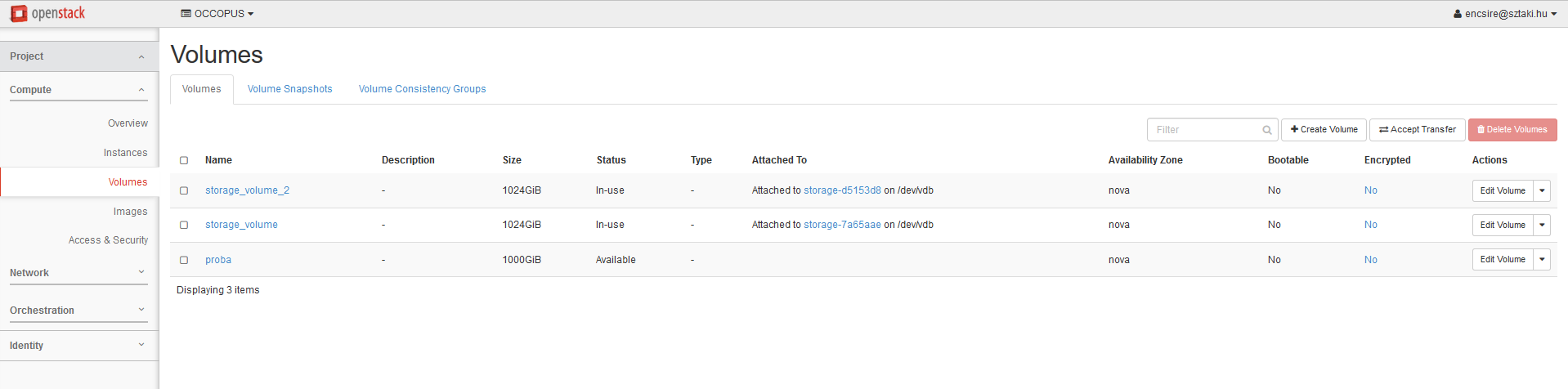 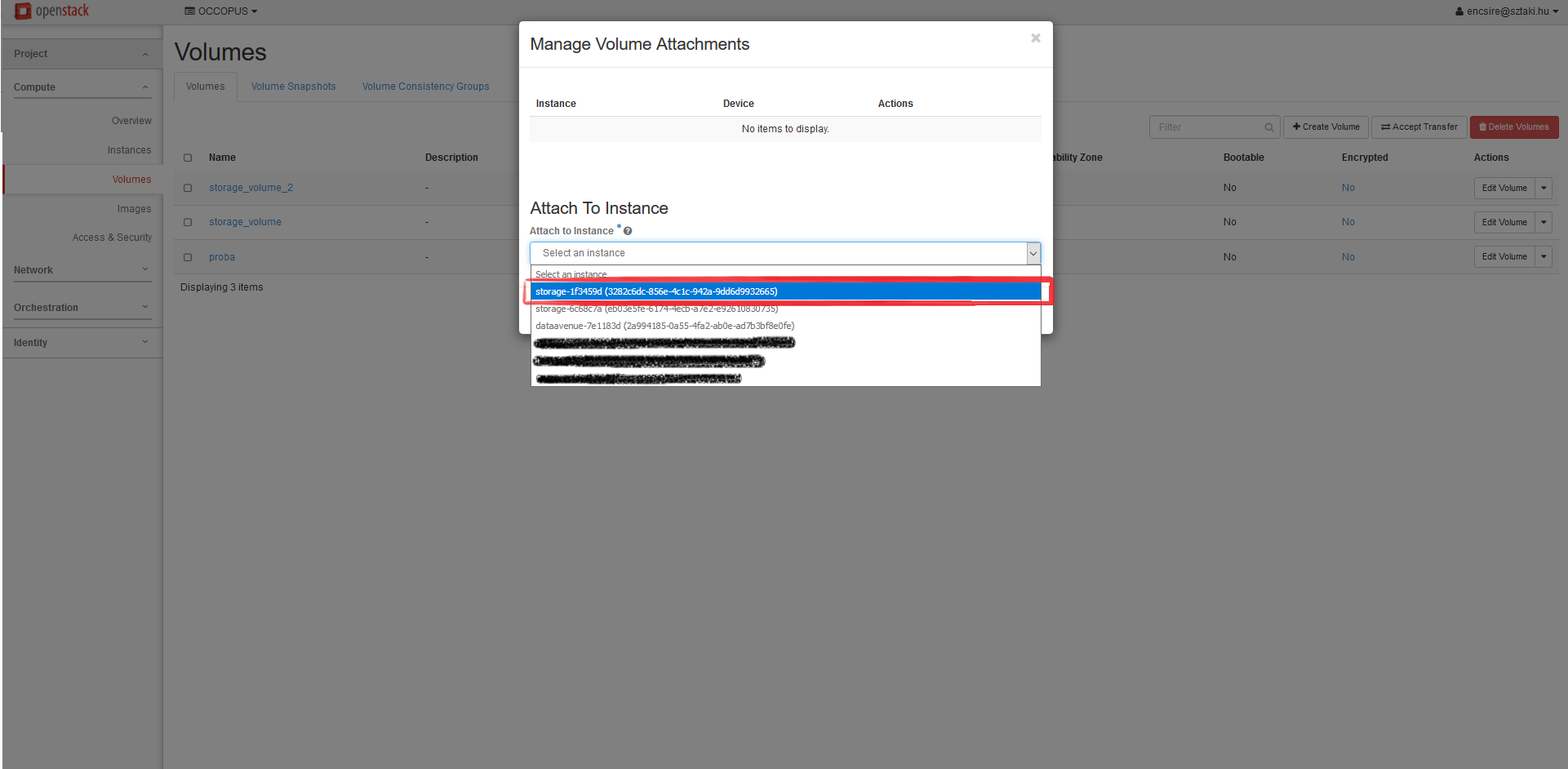 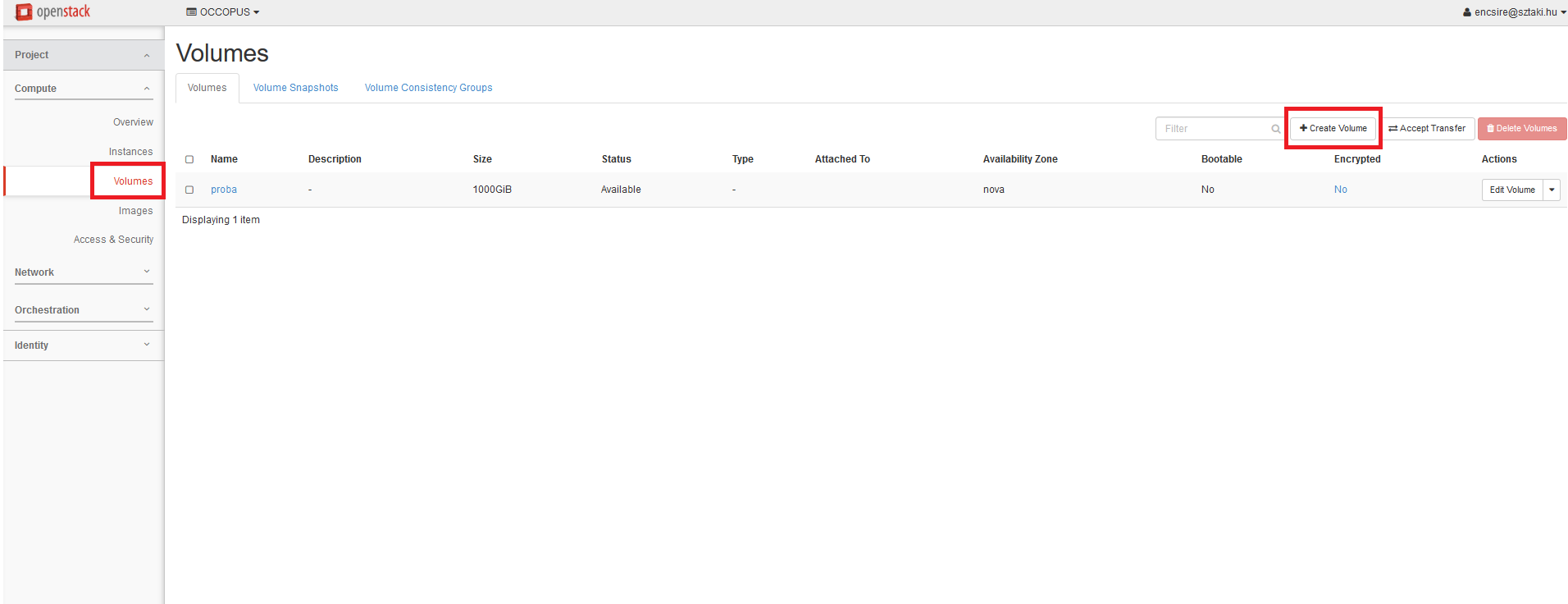 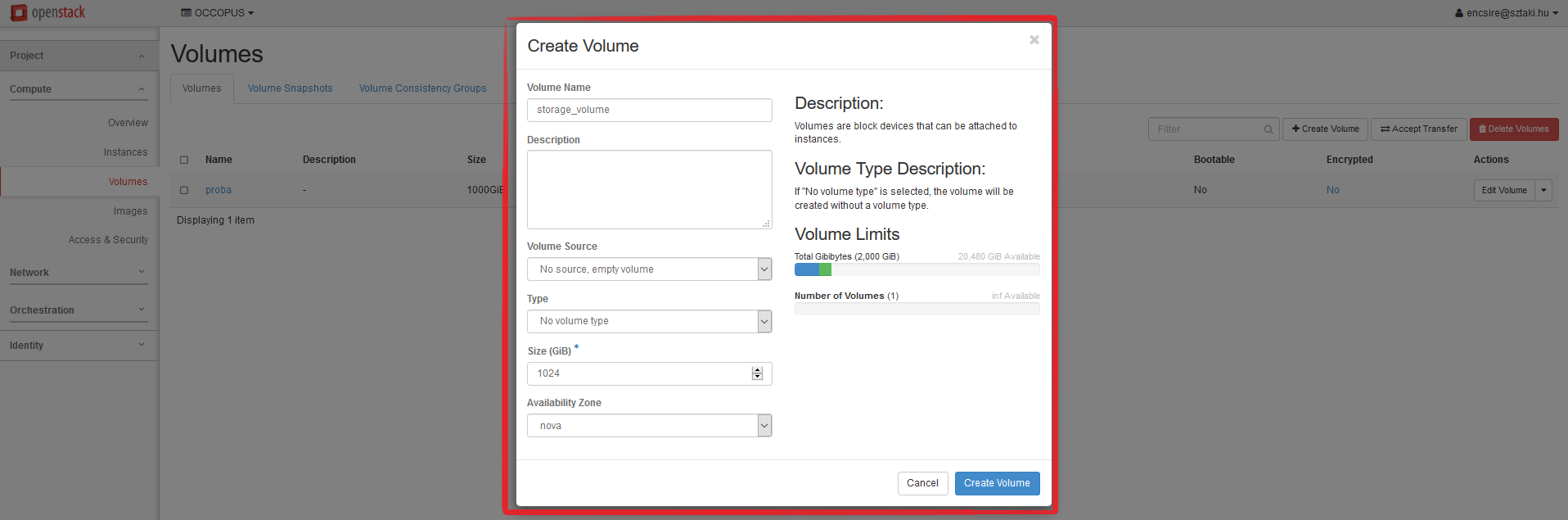 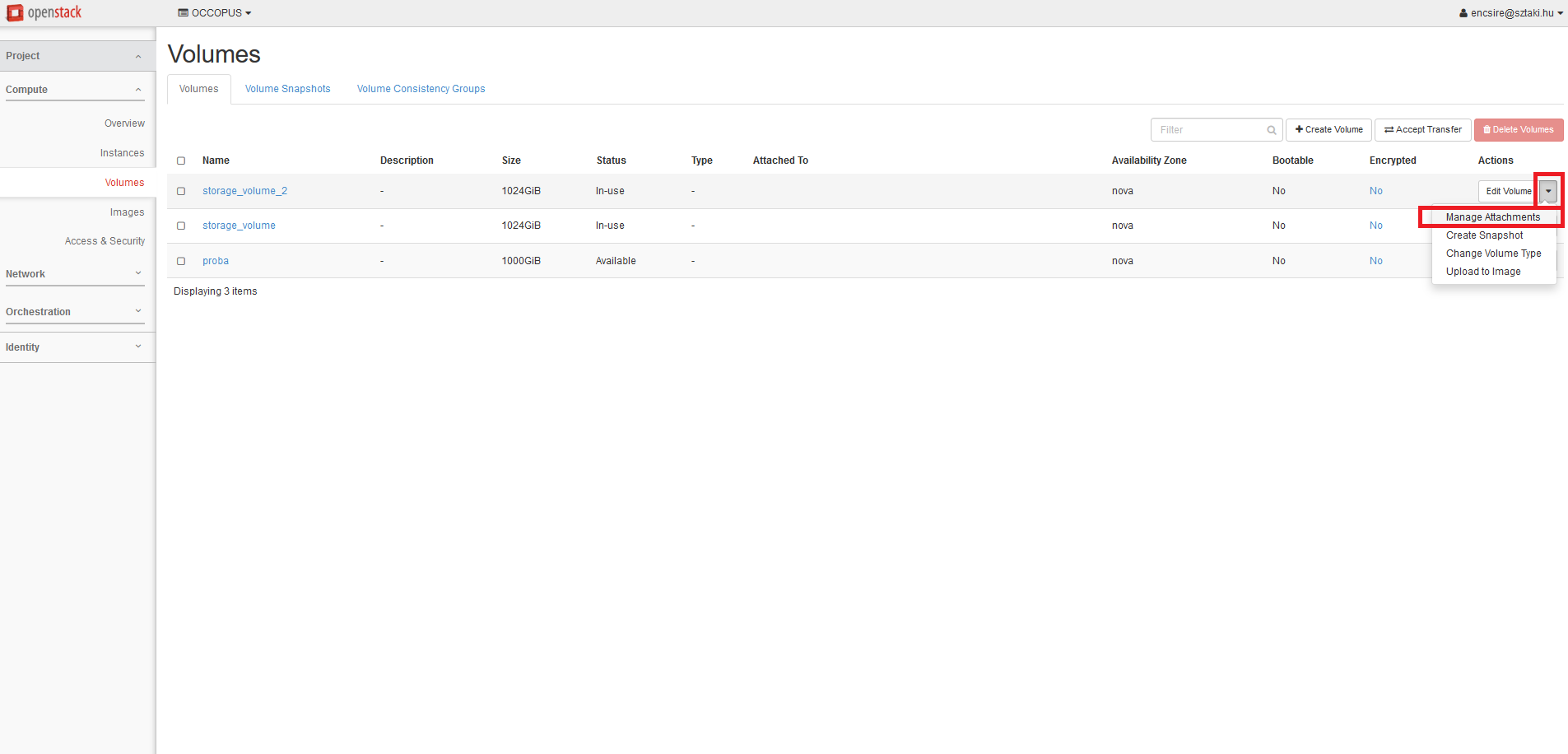 MTA Cloud tároló megoldások
Volume konfigurálás:
Elsődleges partíció létrehozása a köteten:
$ sudo mkfs -t ext4 -j /dev/vdb
Kötet felcsatolása:
 $ sudo mount /dev/vdb /mnt
Docker telepítés (https://www.docker.com/)
Ceph hálózat létrehozás
$ docker network inspect ceph 2>&1 > /dev/null || docker network create --driver bridge --subnet 172.16.13.0/28 --gateway 172.16.13.1 ceph
Ceph indításakor volume csatolás (-v /mnt:/var/lib/ceph):
$ sudo docker run -d --privileged --name=ceph --net=ceph -e CEPH_DEMO_UID=testuser -e CEPH_DEMO_ACCESS_KEY=A8Q2WPCWAELW61RWDGO8 -e  CEPH_DEMO_SECRET_KEY=FWd1mccBfnw6VHa2vod98NEQktRCYlCronxbO1aQ -e MON_IP=172.16.13.2 -e CEPH_NETWORK=172.16.13.0/28 -e CEPH_PUBLIC_NETWORK=172.16.13.0/28 -p 80:80 -p 5000:5000 -p 6789:6789 -p 6800-6805:6800-6805 -v /mnt:/var/lib/ceph ceph/demo:tag-build-master-jewel-ubuntu-16.04

(MTA Cloud csapat segítsége: info@cloud.mta.hu)
DataAvenue GUI
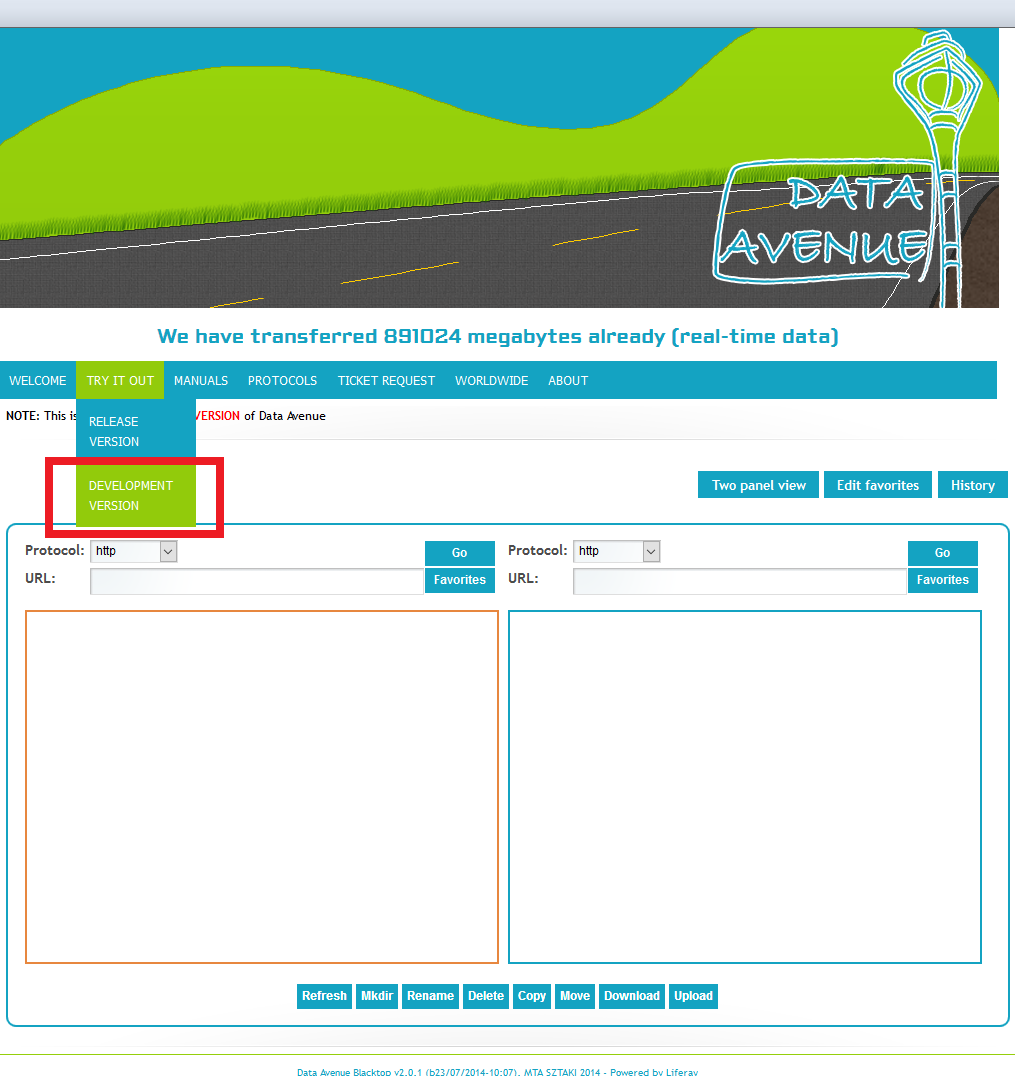 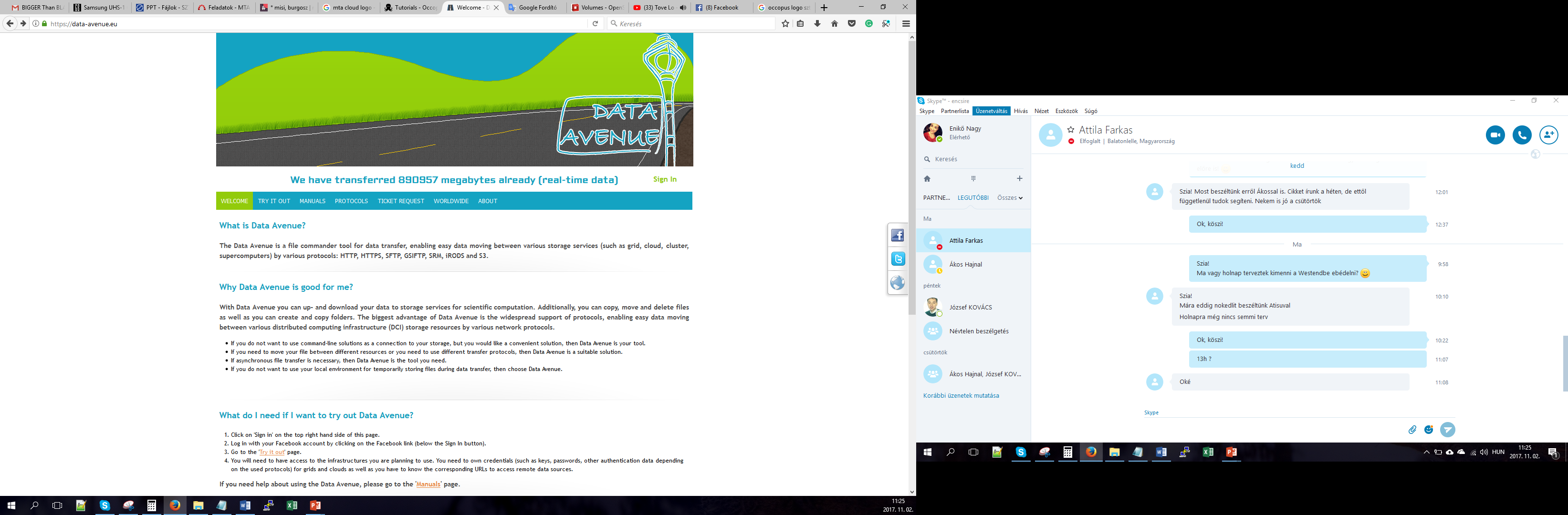 SZTAKI DataAvenue szolgáltatás GUI-val
https://data-avenue.eu/
Regisztrációs igény: da-reg@lpds.sztaki.hu
Try it out > Development version
Demo
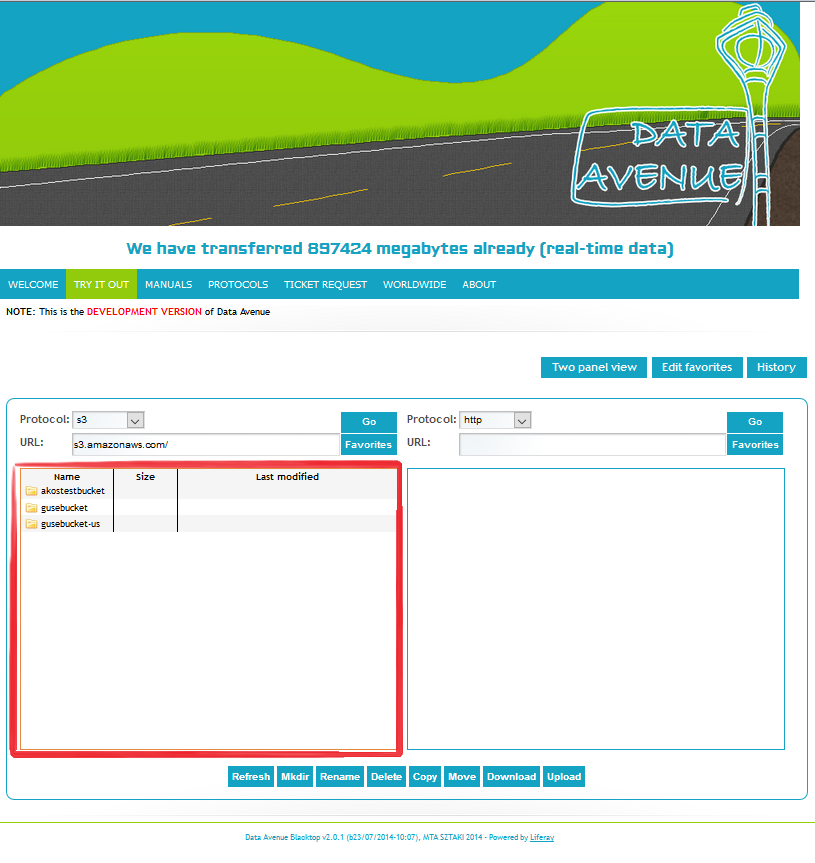 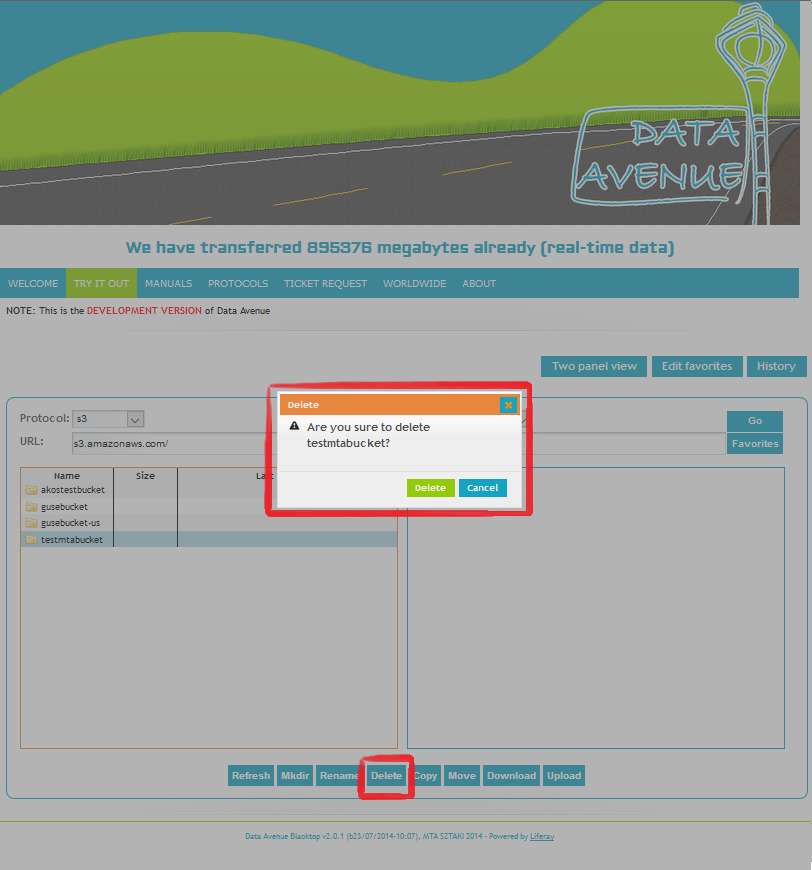 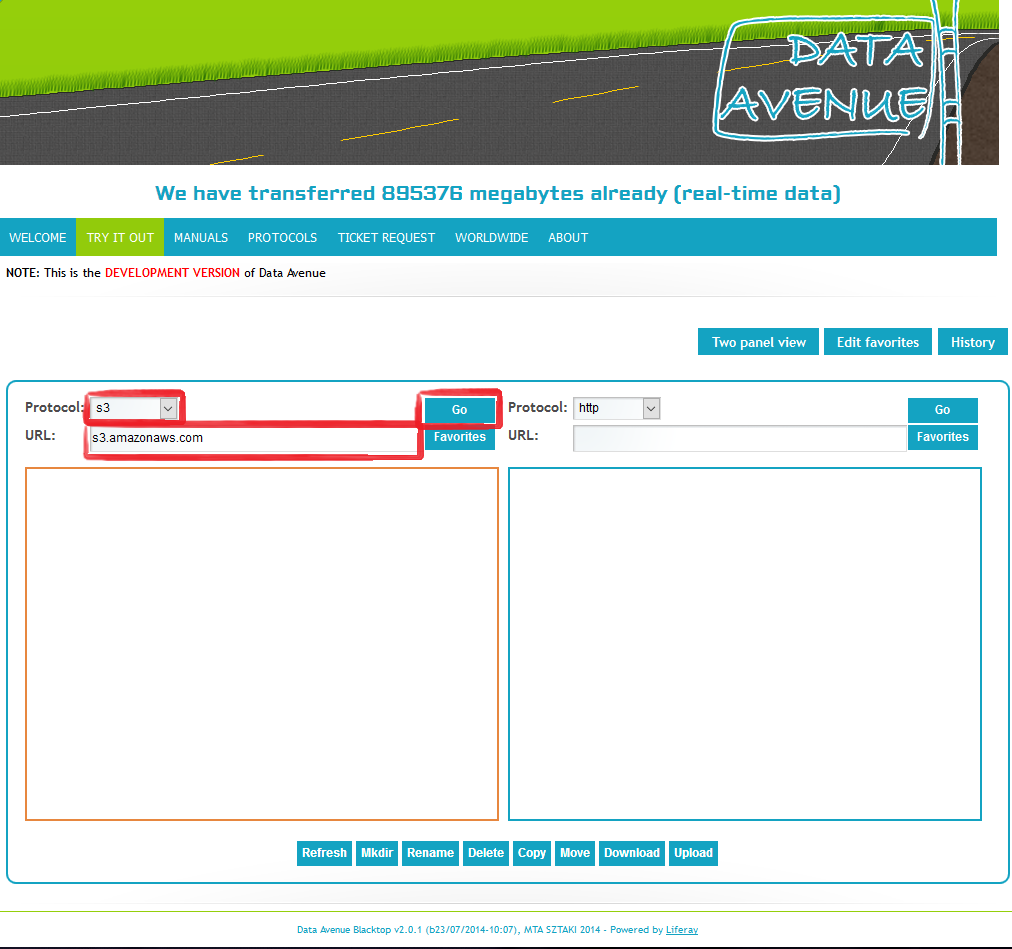 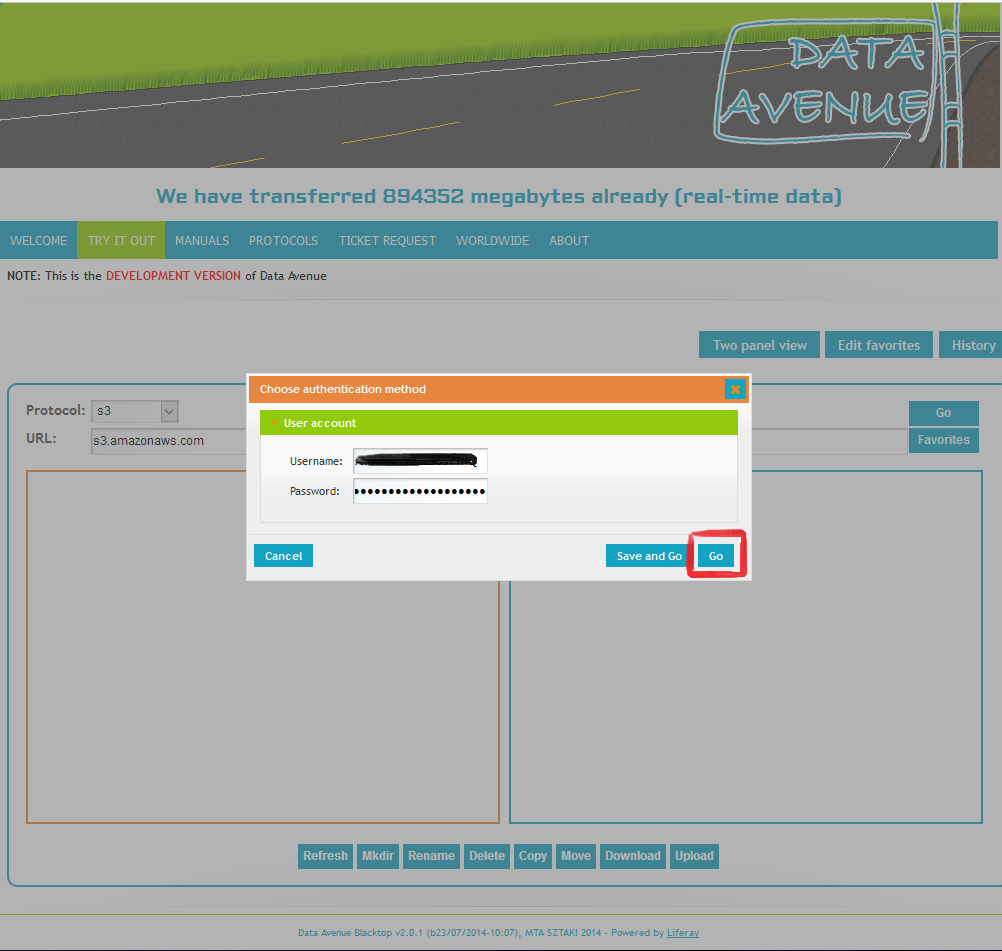 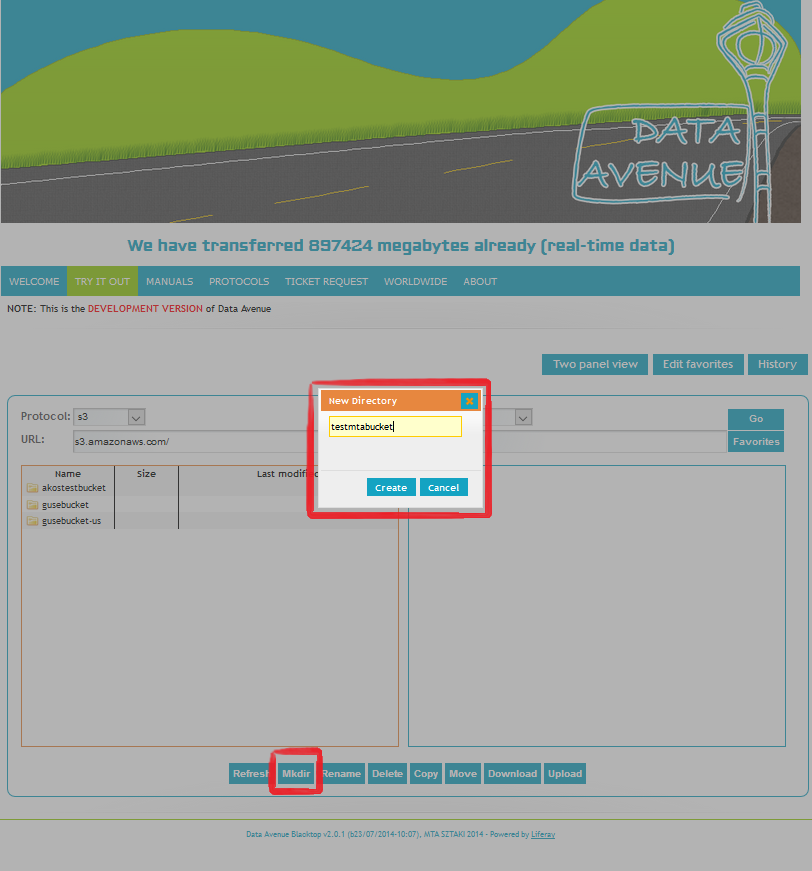 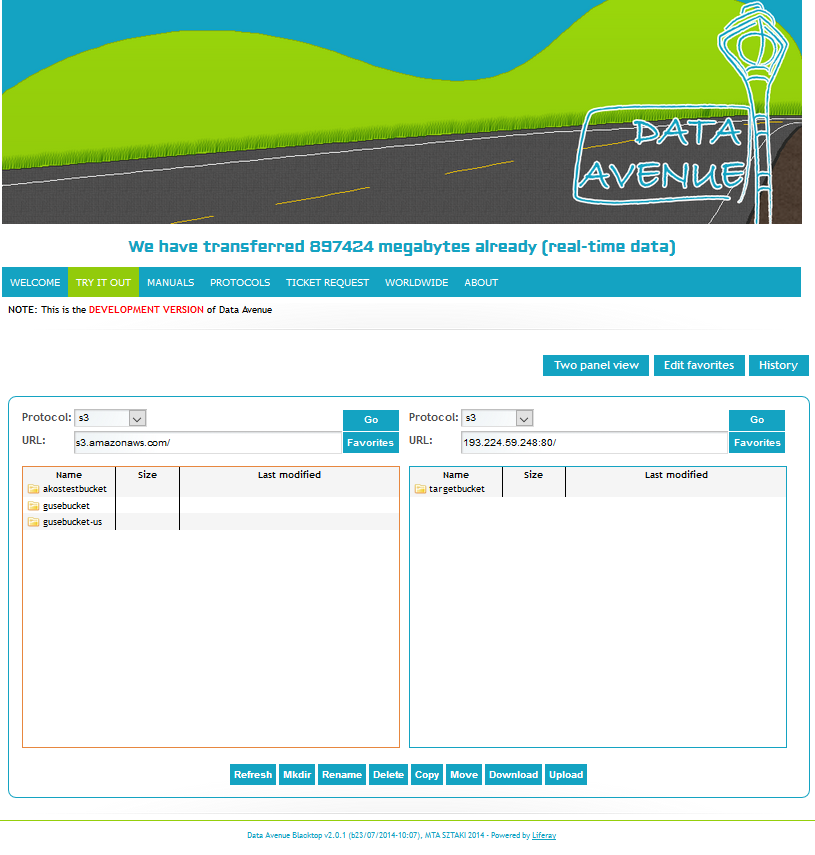 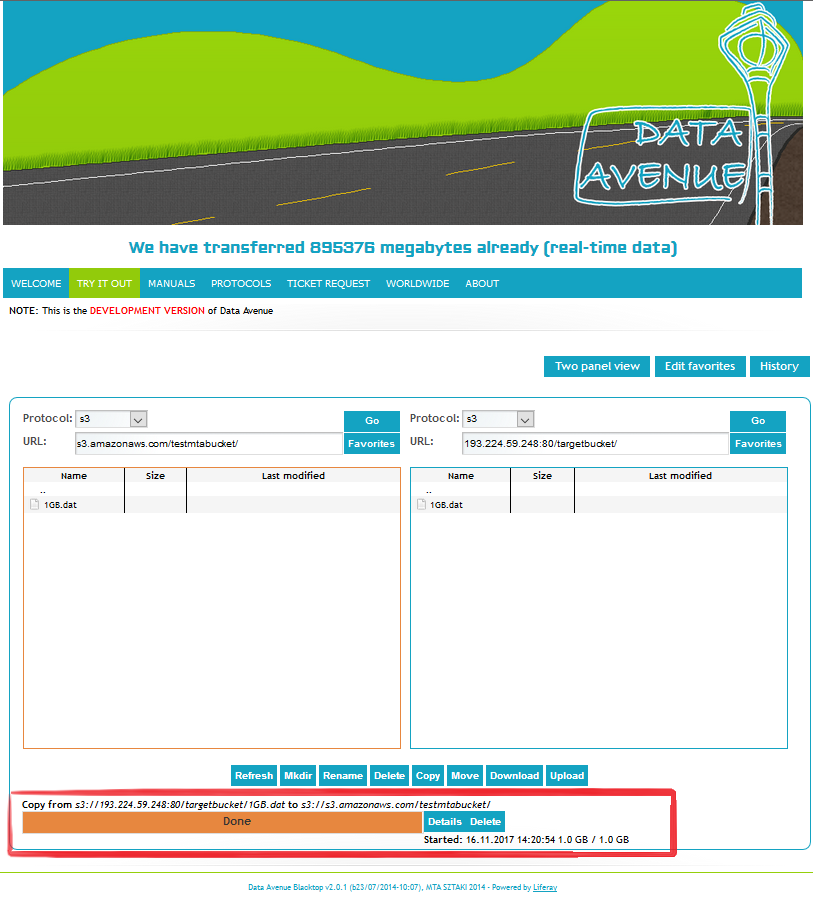 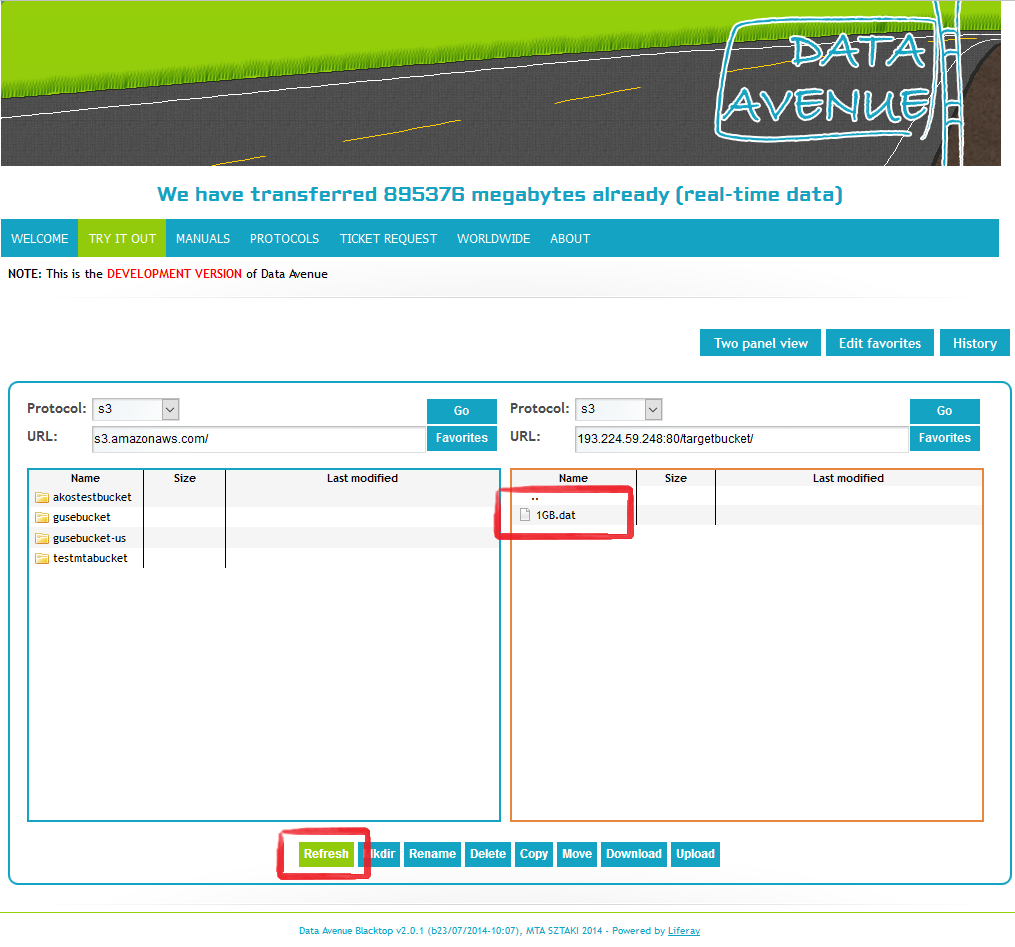 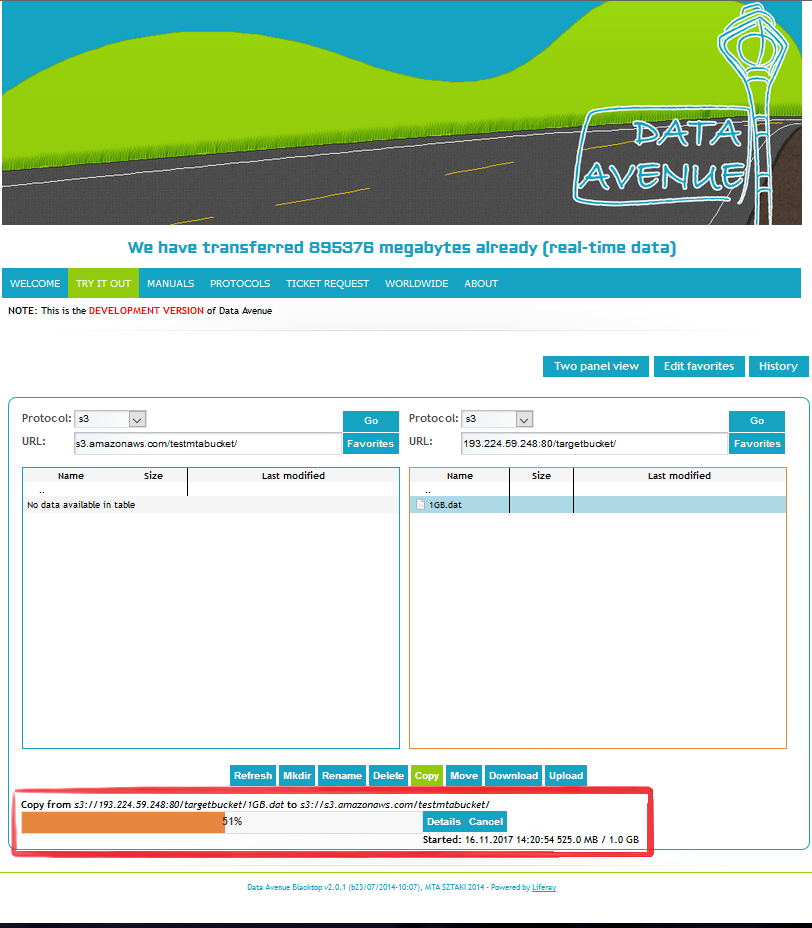 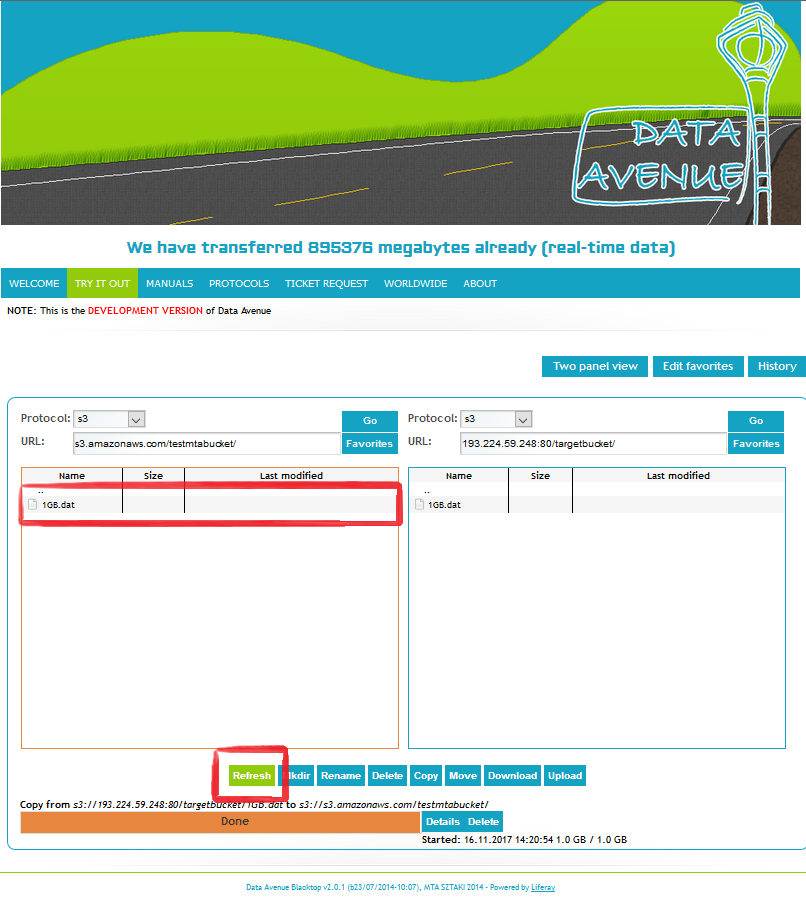 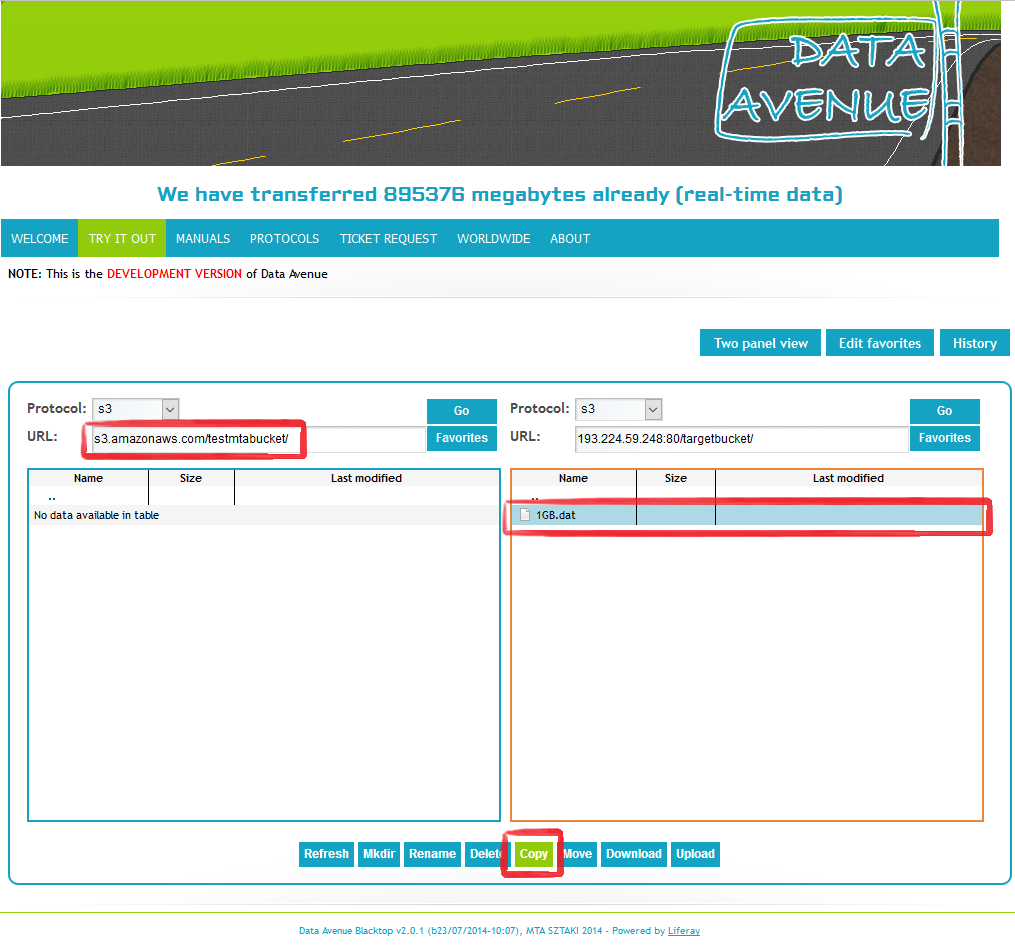 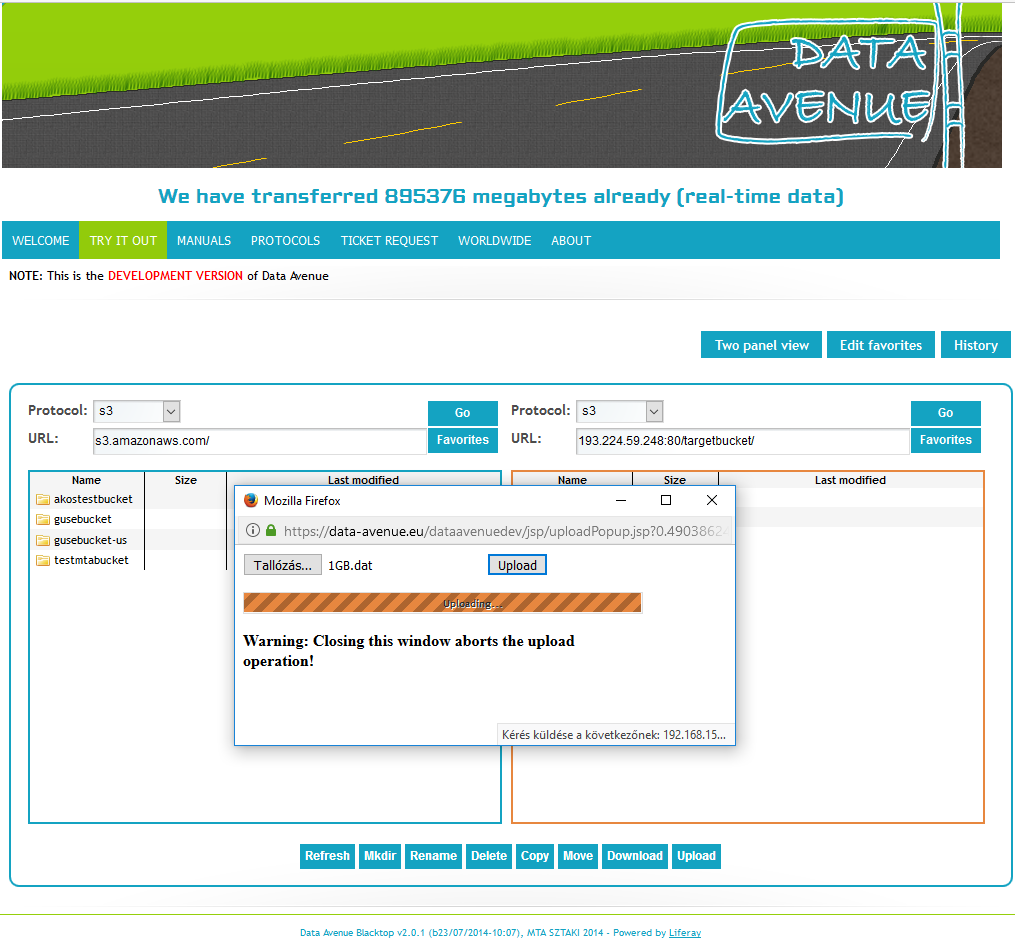 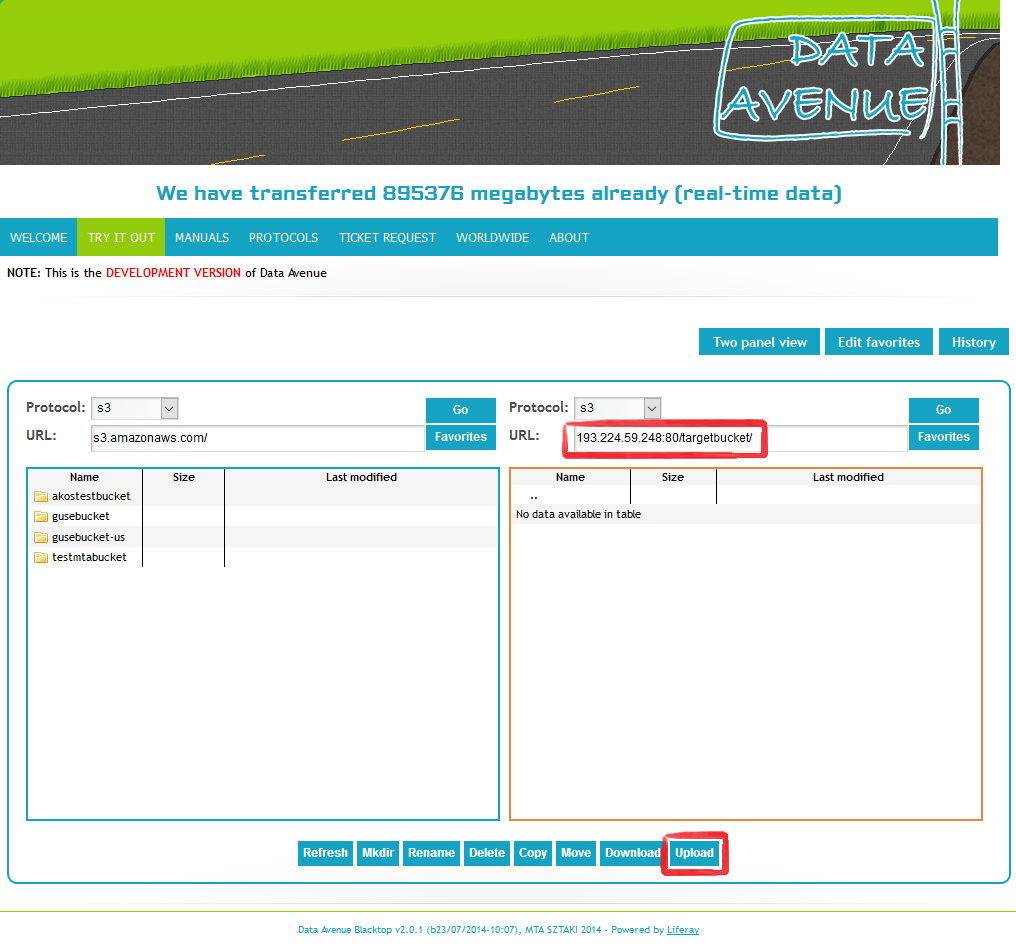 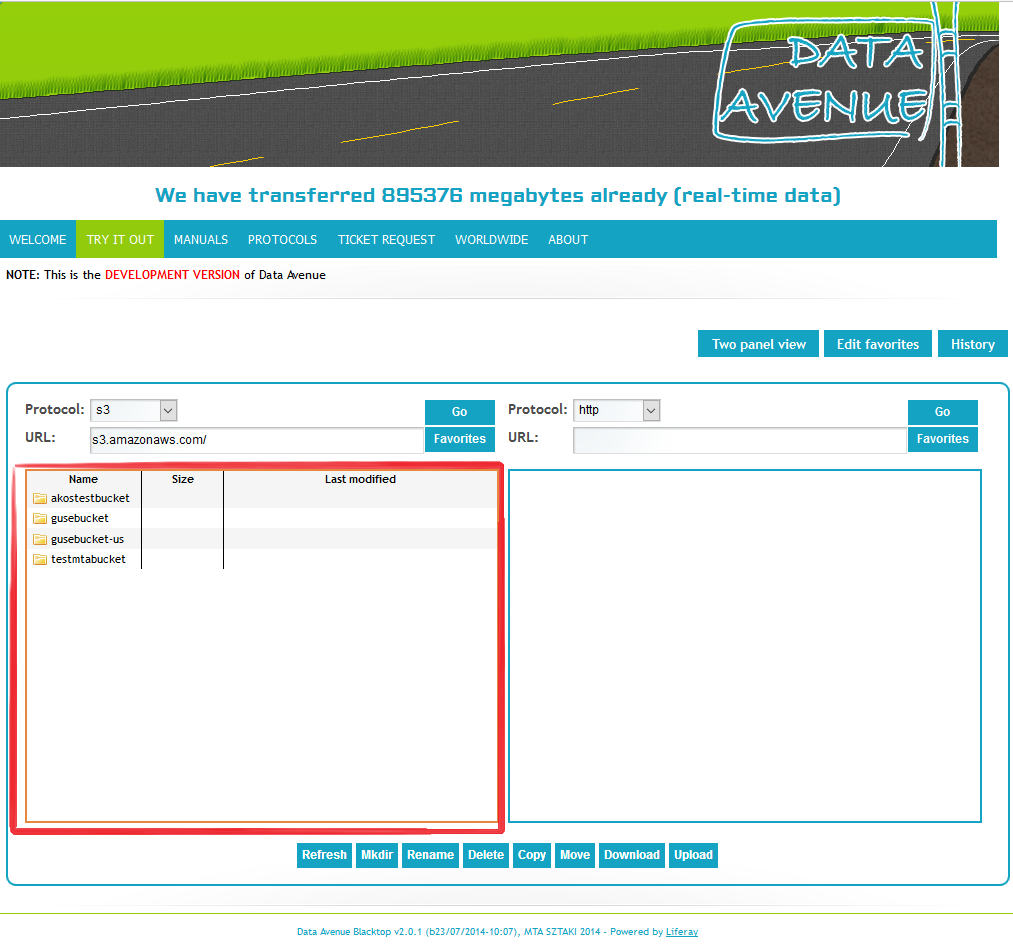 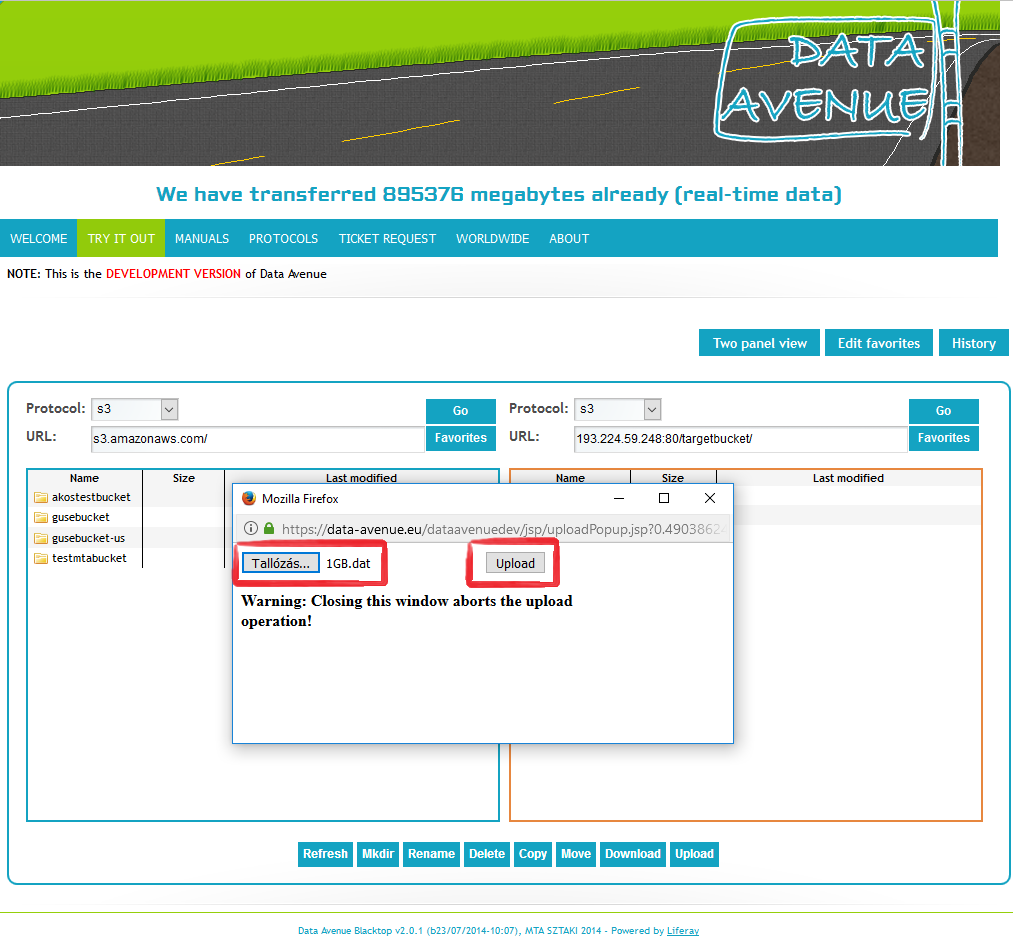 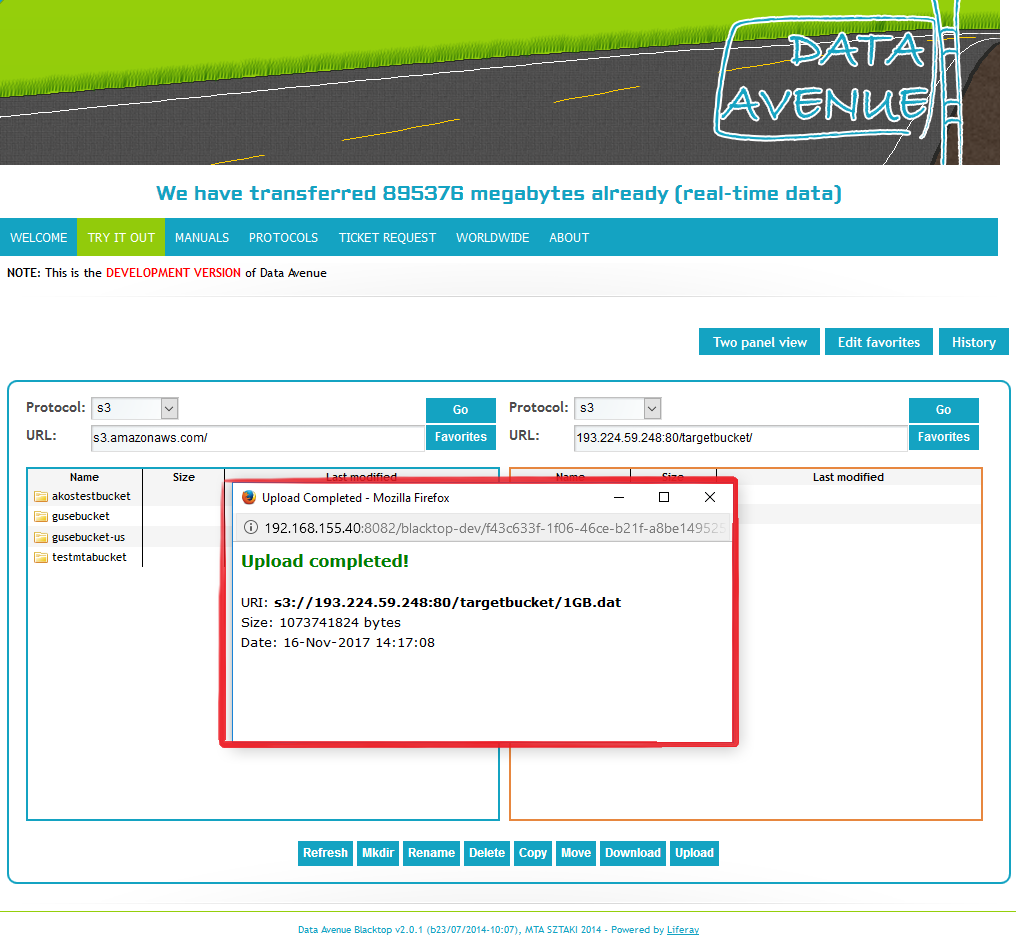 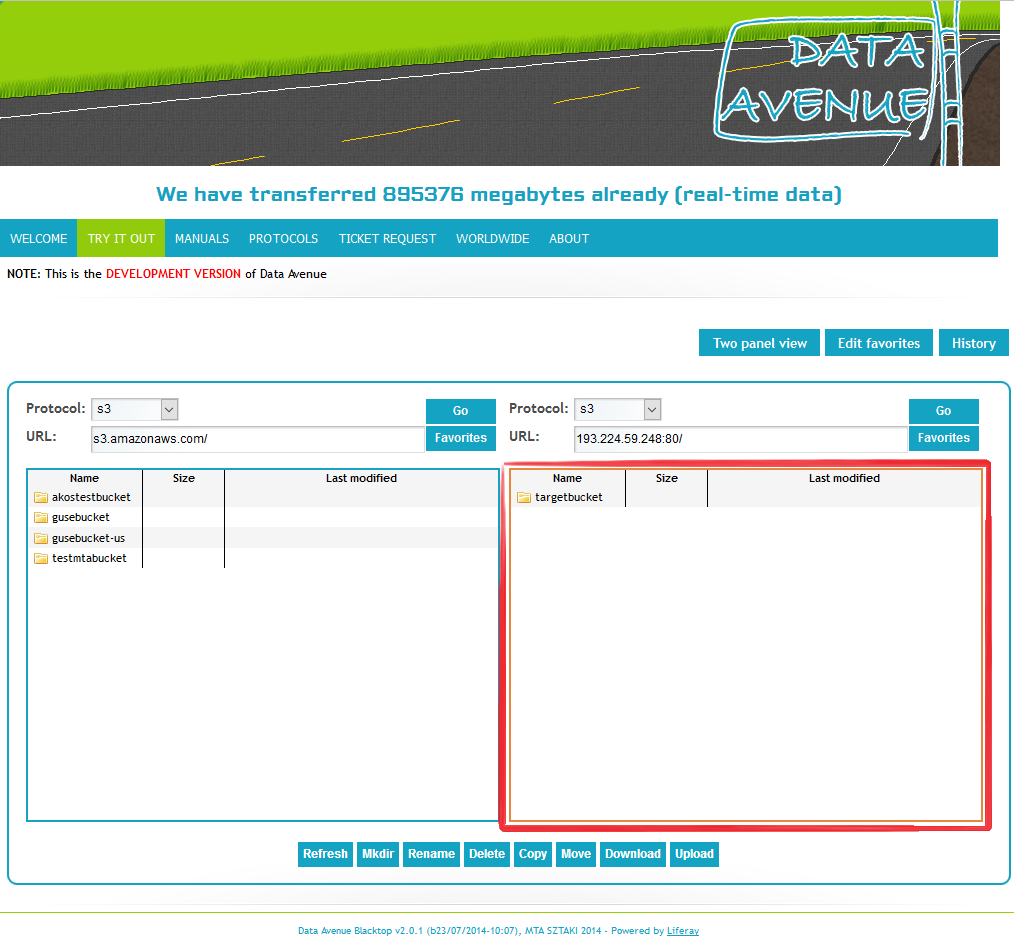 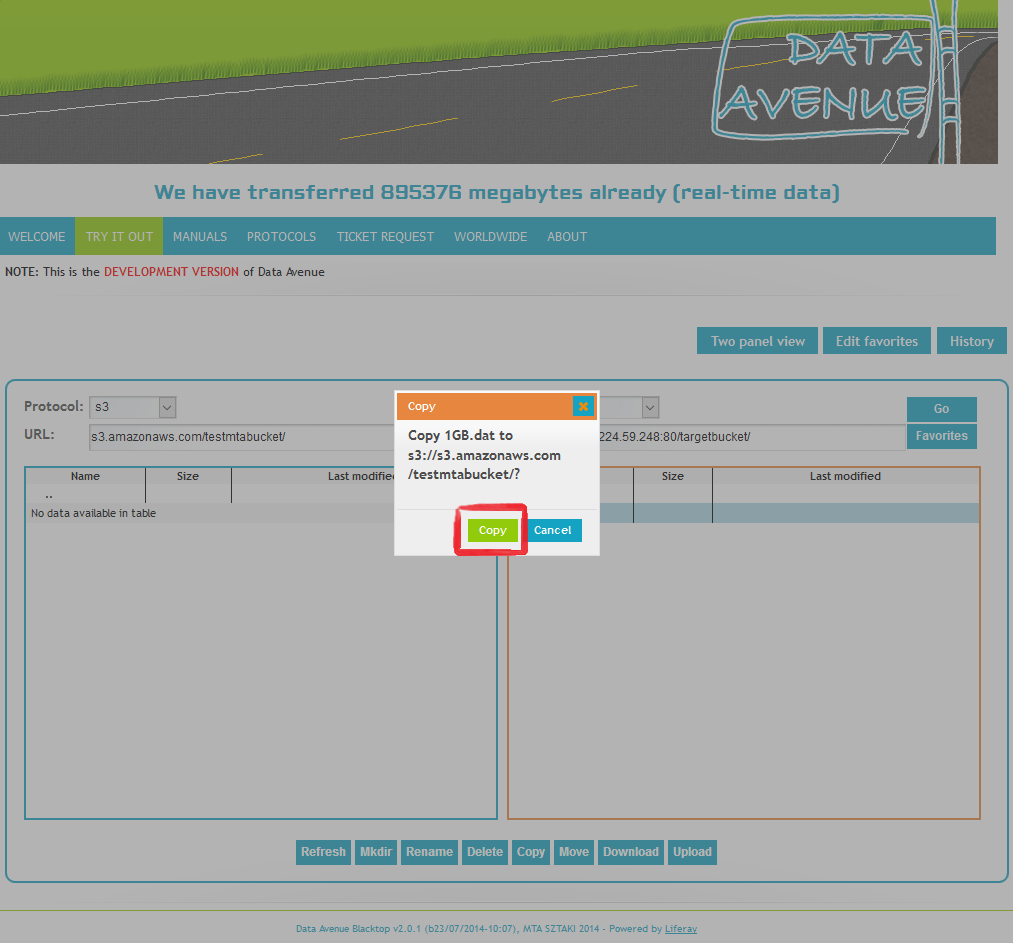 AMAZON S3 STORAGE
MTA CLOUD S3 STORAGE
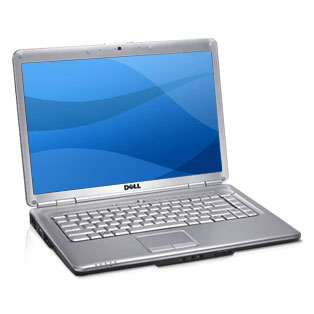 Data Avenue REST API
Paraméterek küldése:
Access key (ticket: „X-Key” header)
URI ( Data Avenue hitelesítés)
Hitelesítő adatok (jelszavak, proxik) 
SFTP: X-username: Username, X-Password: password 
S3: X-username: Access key, X-Password: secret key
Egyéb bemenő adatok (pld.: erőforrások)
pld:.: /rest/directory 
GET: könyvtár kilistázása, POST: könyvtár létrehozása, DELETE: könyvtár törlése (rekurzívan)
Példa 1MB feltöltésére:
$ curl -k -f -sS -o /dev/null -H 'X-Key: 1a7e159a-ffd8-49c8-8b40-549870c70e73' -H 'X-Username: 9X9HD1F6W46X6DKJNPVI' -H 'X-Password: dT938kYI7kdhWLPkfpwzgvsVQ8M3EQwPi6cVnfxe' -X POST -H 'X-URI: s3://193.224.59.248:80/akos/1MB.dat' -H 'Content-Type: application/octet-stream' --data-binary @1MB.dat https://localhost:8443/dataavenue/rest/file
Data Avenue klaszter bemutató
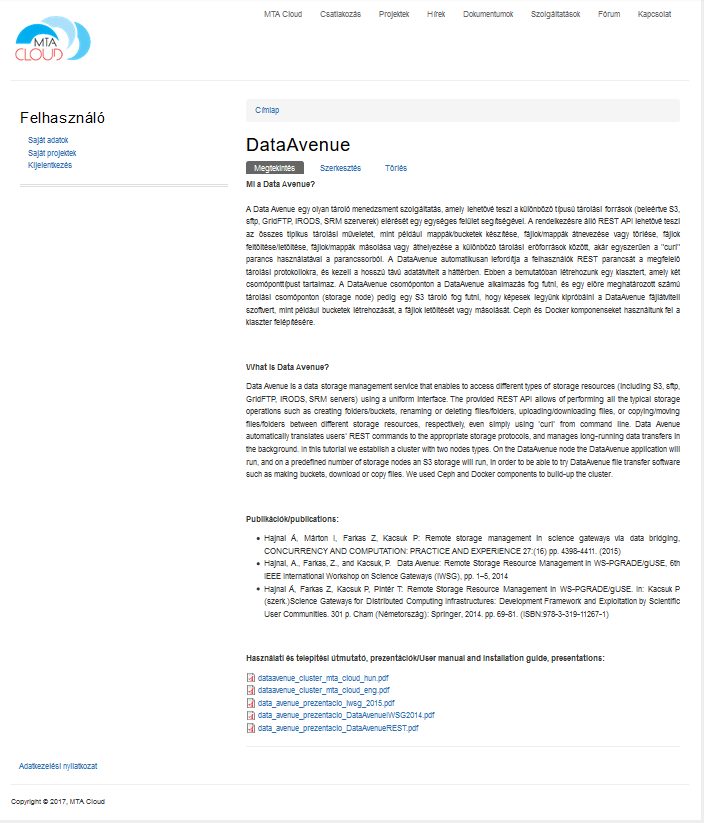 Occopus orkesztrációs eszköz segítségével 
2 db storage csomópont
1 db Data Avenue csomópont

A klaszter felállításához szükséges leírók és lépések megtalálhatóak az MTA Cloud hivatalos weblapján: 
https://cloud.mta.hu/dataavenue
Data Avenue klaszter bemutató
Descriptors
DATAAVENUE
MTA CLOUD
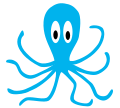 VM
VM
VM
S3 STORAGE
S3 STORAGE
DataAvenue klaszter bemutató
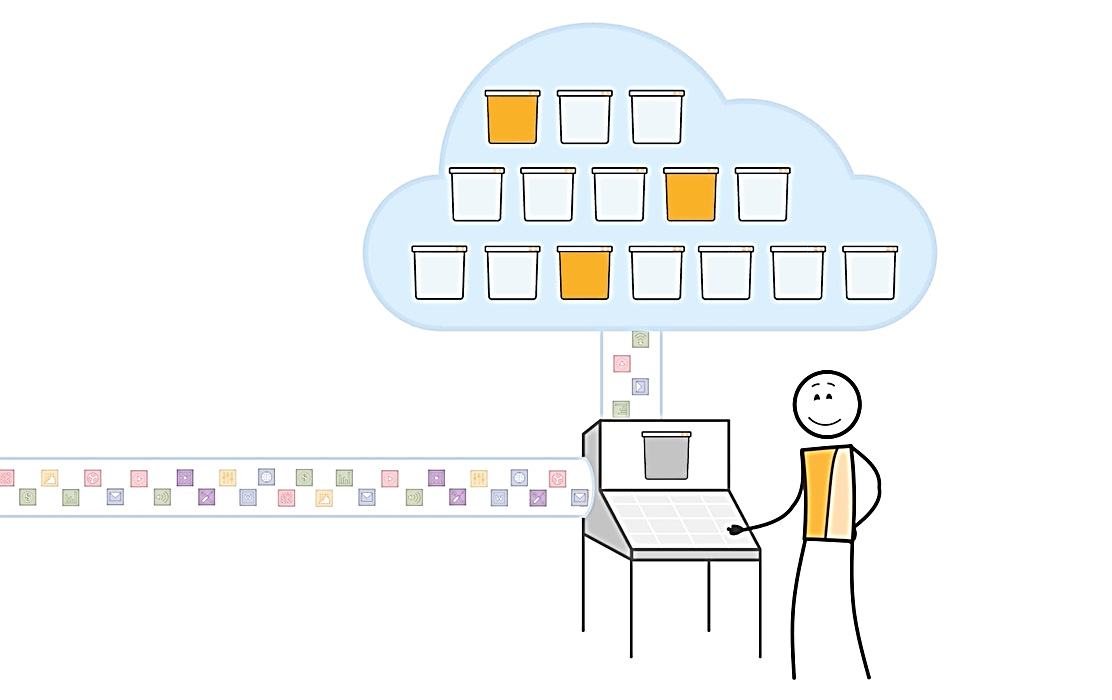 A DataAvenue REST API használata curl parancsokkal :
Bucket létrehozása S3 tárolón a DataAvenue segítségével
Bucket kilistázása a DataAvenue segítségével
Fájl feltöltése egy bucket-be a DataAvenue segítségével
Fájl másolás két S3 storage között a DataAvenue segítségével
Fájl letöltés S3 storage-ból a DataAvenue segítségével
Összegzés
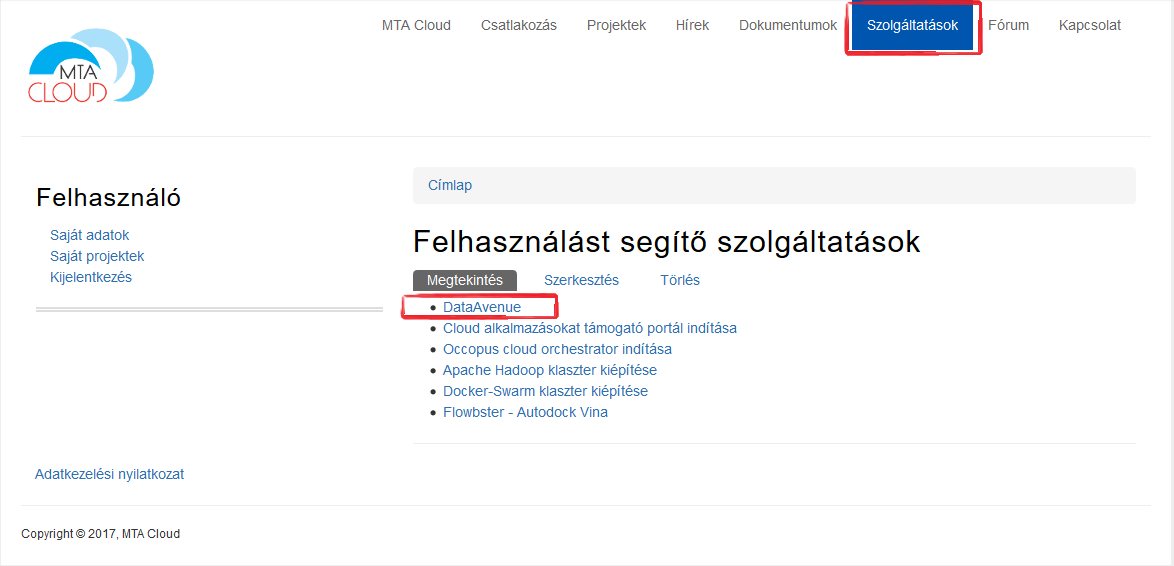 Data Avenue tároló menedzsment szolgáltatás
Alapvető tárolási műveletek és adatmozgatás két tároló között
Széleskörű tároló típus támogatás
Data Avenue GUI (https://data-avenue.eu/)
Data Avenue REST API (http://occopus.lpds.sztaki.hu/tutorials)
MTA Cloud – Felhasználást segítő alkalmazások közöttmár Data Avenue dokumentáció is elérhető (https://cloud.mta.hu/felhasznalast-segito-szolgaltatasok)
Köszönöm a figyelmet!
nagy.eniko@sztaki.mta.hu